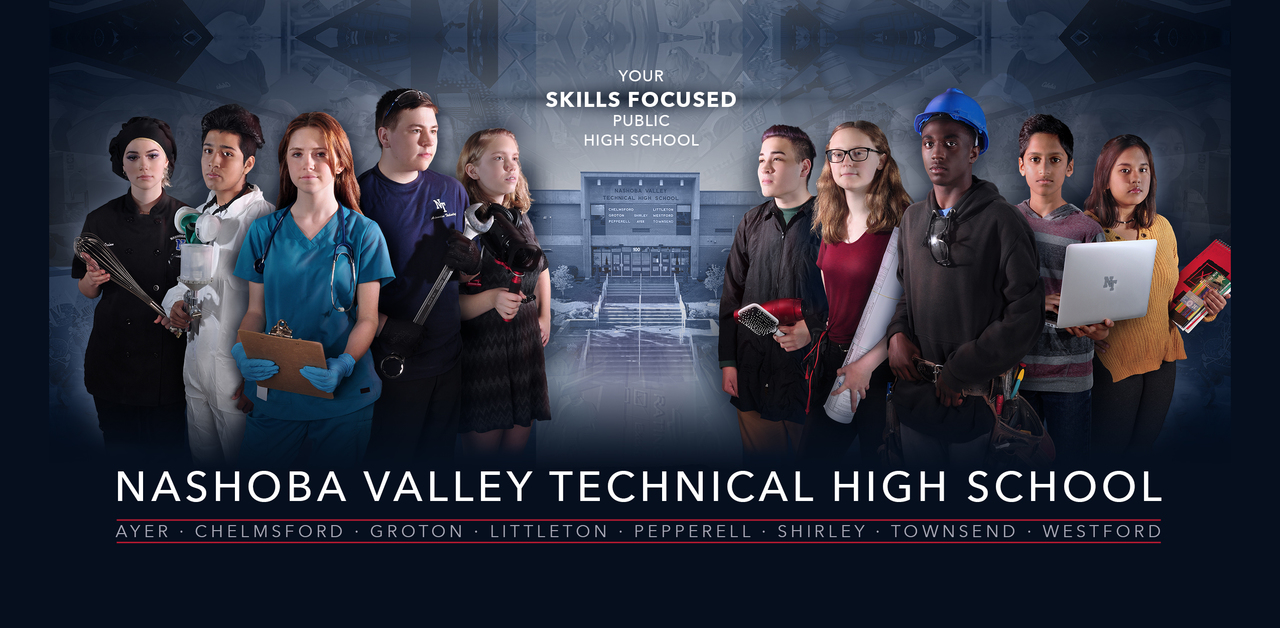 Enrollment History by Town
In 2022, Ayer had its highest enrollment at NT with 69 students.
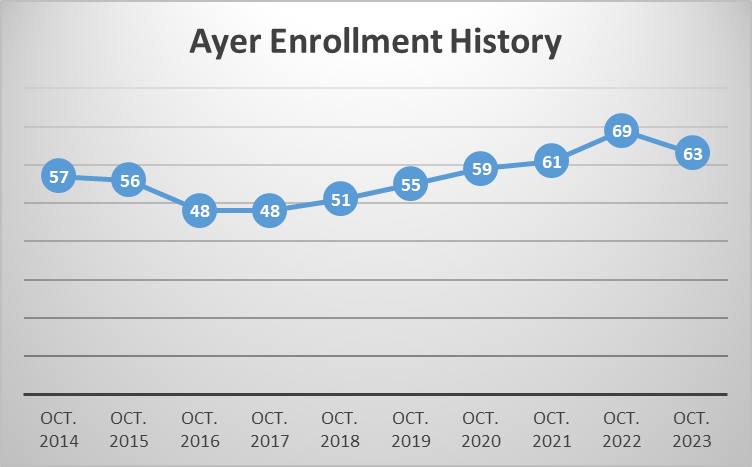 [Speaker Notes: Updated MB 1/25]
10/1/23 Town Enrollment Percentage
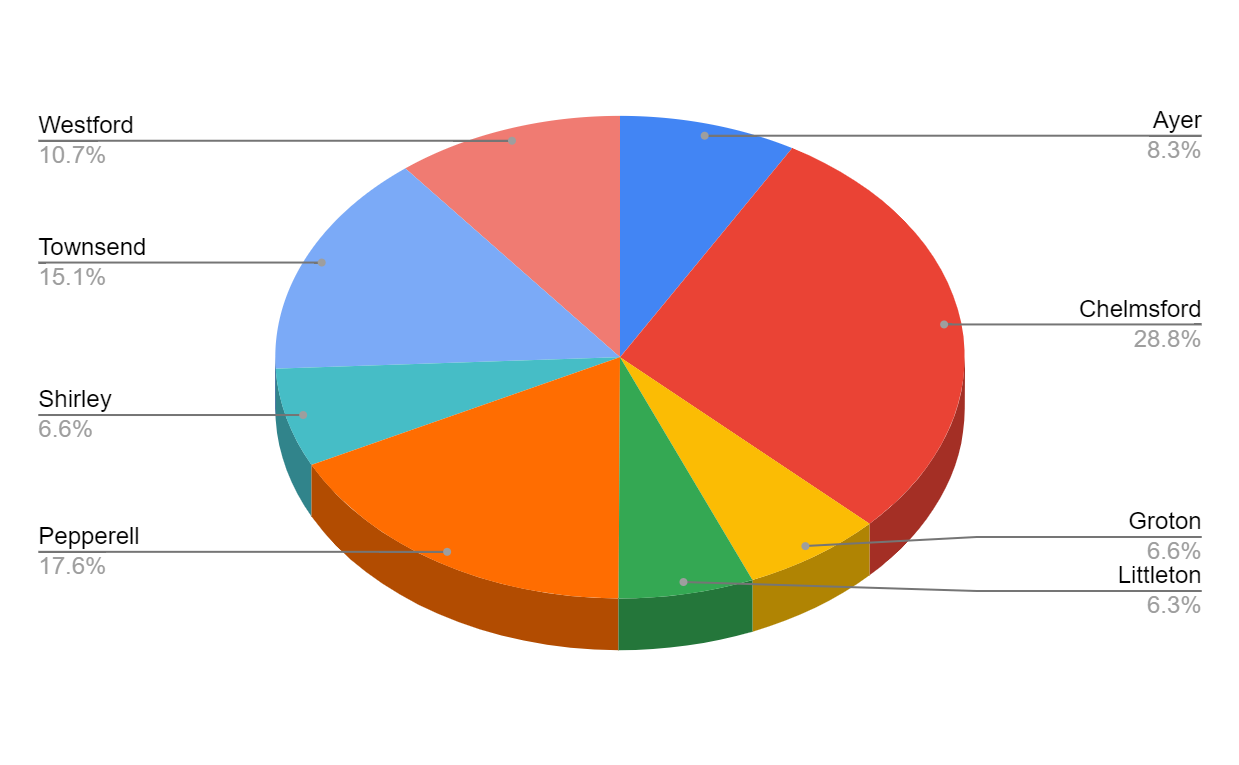 -6    Ayer
+6   Chelmsford
+9   Groton
+4   Littleton
+1   Pepperell
+6   Shirley
+20 Townsend
+2   Westford
+42 District Students
[Speaker Notes: UPDATED - MB 1/25]
FY25 Budget Drivers
Increase in special education student needs
Additional special education staffing needs including case management, direct teaching support, paraprofessional support, & other BCBA and RBT support staff 
Staffing contractual increases, including staff step and lane changes
Transportation costs, including special education transportation
Increase in cost of technical program instructional materials & equipment, building maintenance
Phase II Fire Suppression System replacement project 
Increases in other vendor contracts and fixed costs
FY25 Anticipated & Future Savings
Technical program equipment and capital needs offset as a result of highly competitive Workforce Skills Capital Grant awards!
Recent Workforce Skills Grant Funding
Plumbing ($250,000)
Cosmetology ($500,000)
Veterinary Science & Electrical Technology ($2.5 million)
Engineering, Programming, & Robotics ($3.75 million)
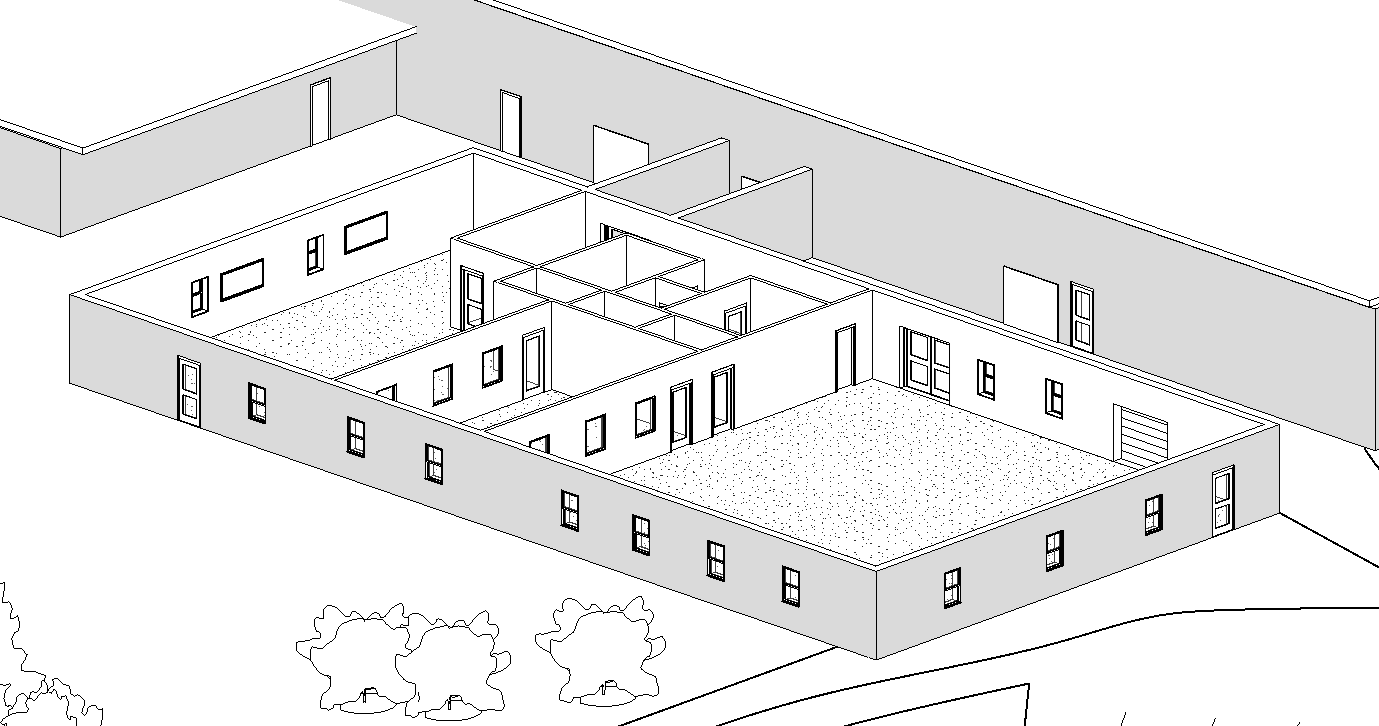 Approx 7000 sq ft
Adjacent to 
Adv Mfg
FY22 Per Pupil Expenditure Comparison
FY 2025 Proposed Budget by State Function Code
FY 2025 Proposed Budget by State Function Code
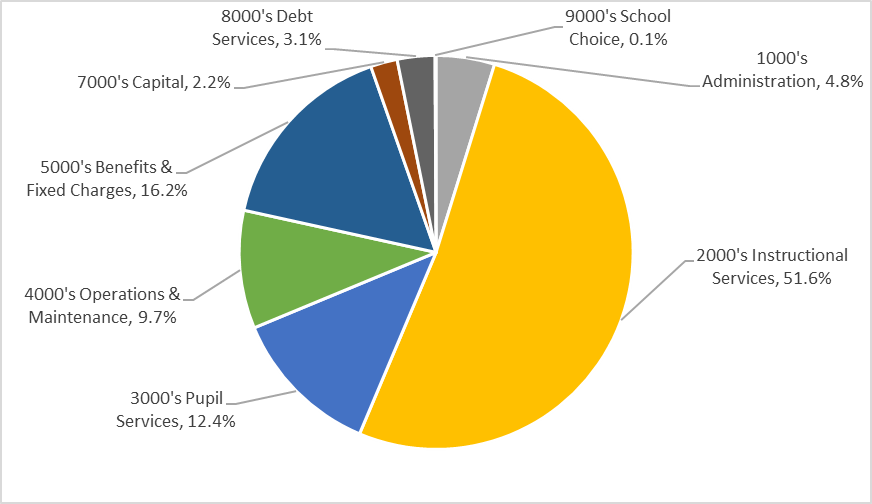 [Speaker Notes: Updated 1/30 MB]
FY 2025 Estimated Revenue Plan
[Speaker Notes: Updated 1/30 MB]
FY 2025 Estimated Revenue Plan
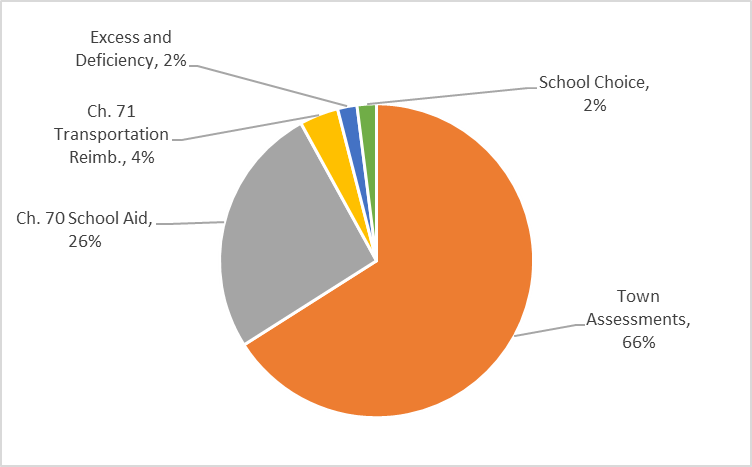 [Speaker Notes: Updated 1/30 MB]
Fiscal Year 2025 Proposed Assessments by Member Town - updated 2.6.24
[Speaker Notes: Updated 1/30 MB]
Total Assessment Comparison (FY24 Voted & FY25 Proposed)
Driven by state funding formula
[Speaker Notes: 9.27% increase in required minimum]
Ayer Assessment Comparison (FY24 Voted & FY25 Proposed)
Driven by state funding formula
[Speaker Notes: Updated 1/30 MB
-5.45%

-5.45%]
Career and Technical Initiative (CTI) Evening/Adult Programs
Fully funded state grant programs providing 200 hours of FREE workforce training to unemployed & underemployed adults
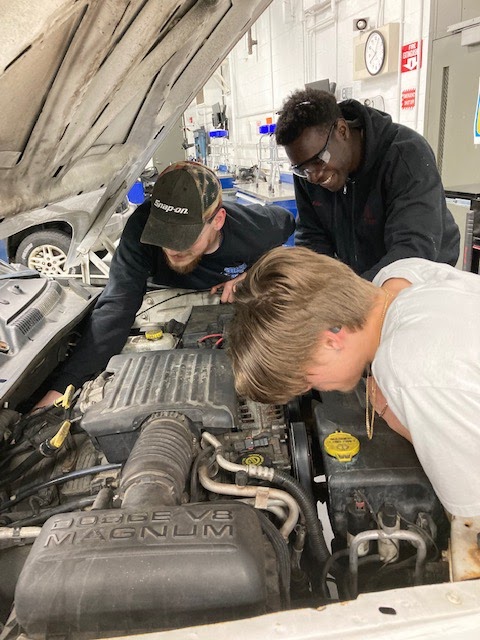 Public Services at Nashoba Tech
Currently Open for Service!!
Automotive Tech & Collision Repair Services
Design and Visual Communications Services
Marketing program school store, online
Cosmo Cuts Salon
Programming and web services
Culinary Art’s Viking Bistro Restaurant
[Speaker Notes: UPDATED - MB]